Методические разработки  к модулю 6:«Содержание и методика преподавания тем по взаимоотношению человека с государством: налоги»
Группа 3:
Цуканова Мария
Валитова Татьяна
Кабак Галина
Шитикова  Екатерна
Евсеева Екатерина
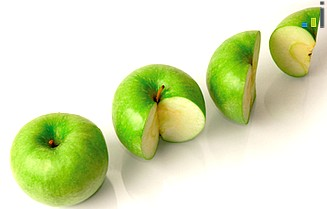 План
Тема модуля: «Взаимоотношения  человека и государства: налоги»
Категория обучающихся: 10-11 класс
Формы занятий: лекция, урок-практикум (решение кейсов)
Цель: познакомить с основами налогообложения в РФ
Планируемые результаты:
При успешном изучении этого модуля ученик должен быть способен:
Предметные:
Перечислить основные виды налогов и налоговых вычетов в РФ
Рассчитать основные виды налогов
Рассчитать основные виды налоговых вычетов
Метапредметные:
Анализировать схемы, таблицы, тексты
Самостоятельно искать необходимую информацию
Работать в группах
Планировать работу
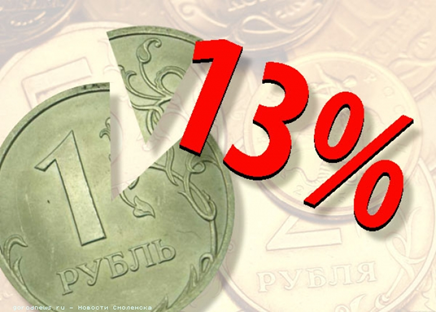 Содержание проекта
1. Методическая разработка: презентация по теме «Основы налогообложения»
2. Дидактические материалы 
А) Кейсы по налогам
Б) Кейсы по налоговым вычетам
Спасибо за внимание!